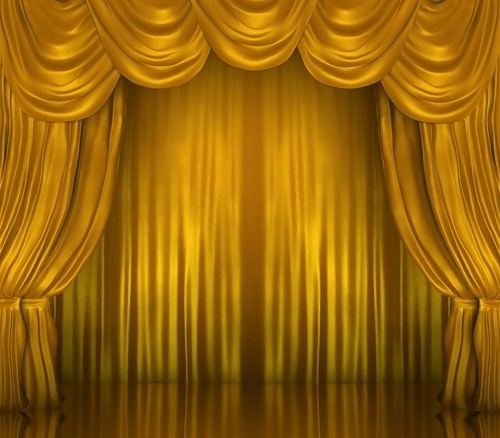 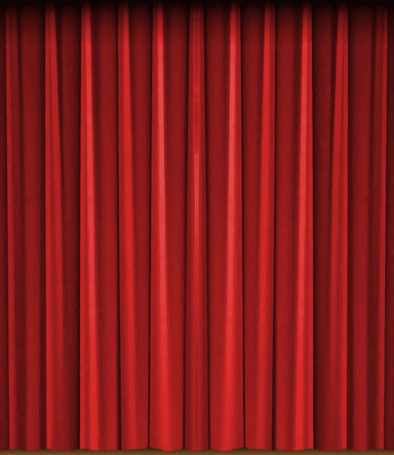 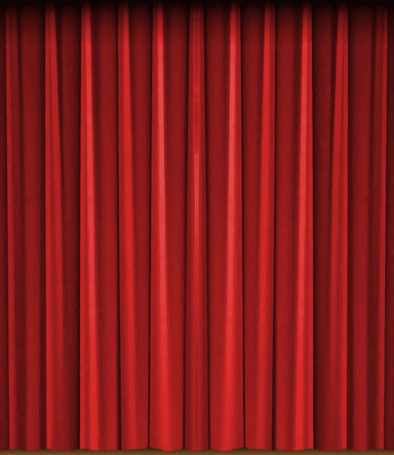 Урок 
Азбуки   театра
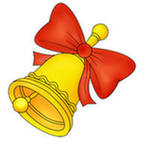 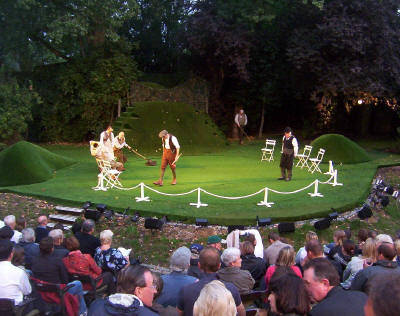 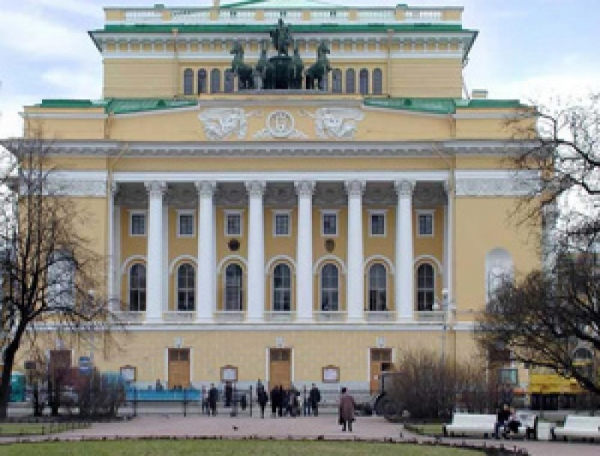 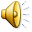 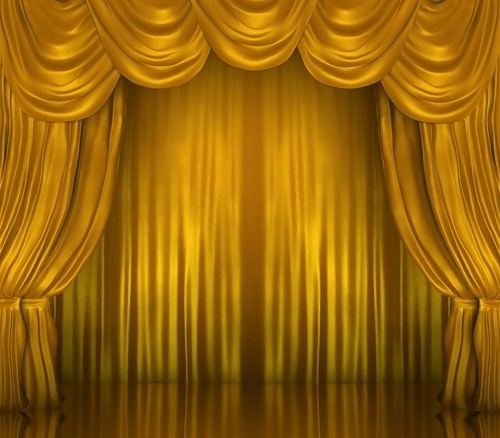 Урок 
Азбуки   театра
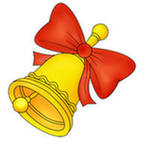 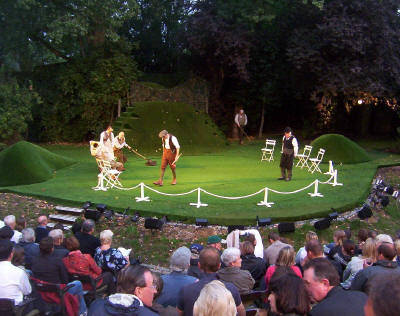 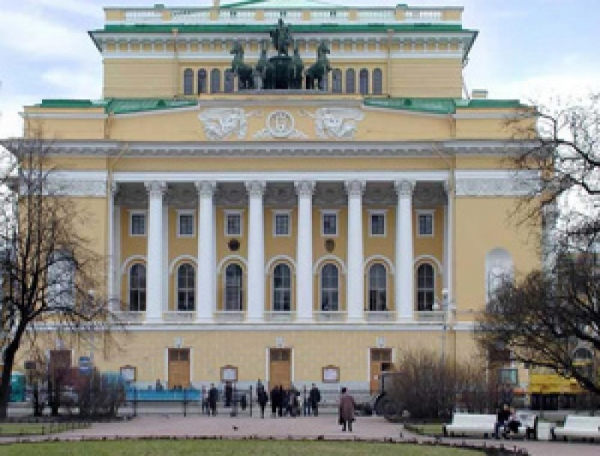 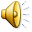 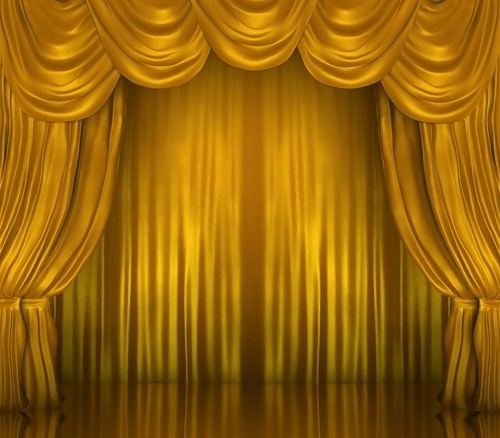 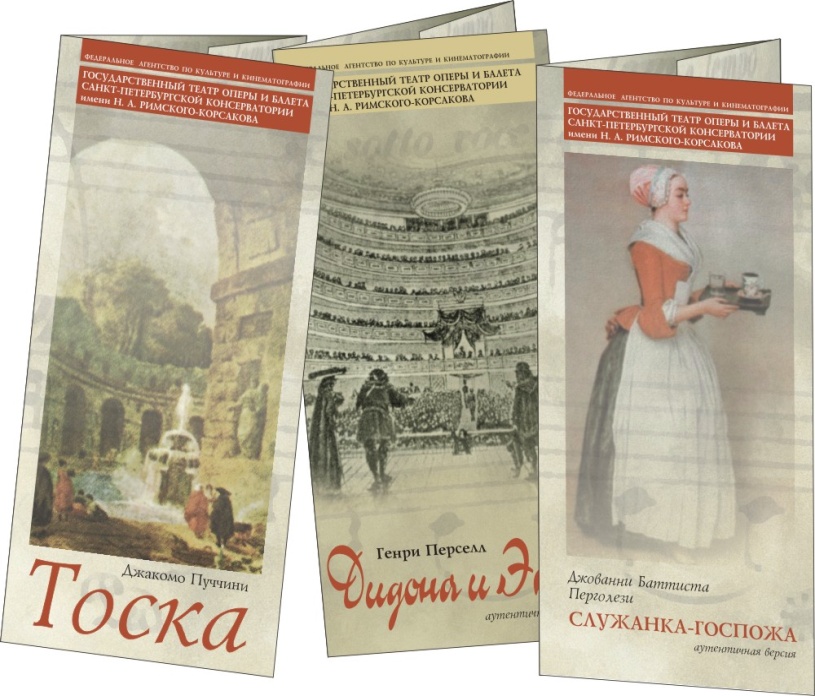 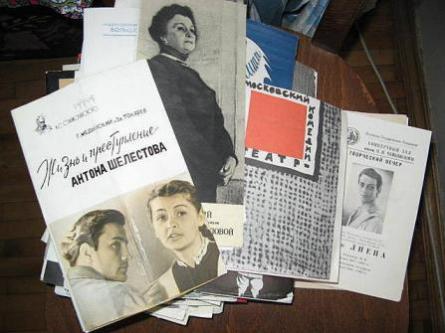 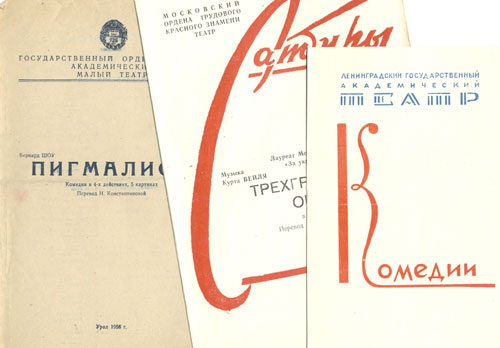 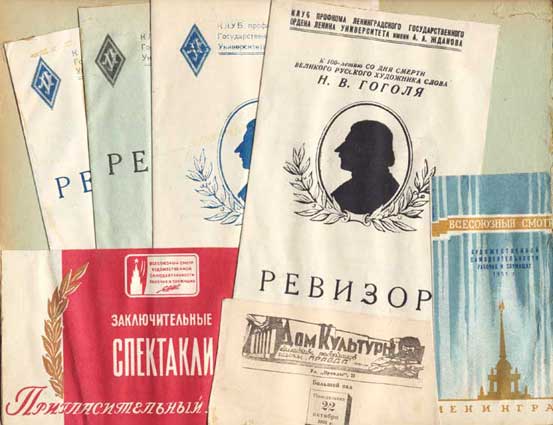 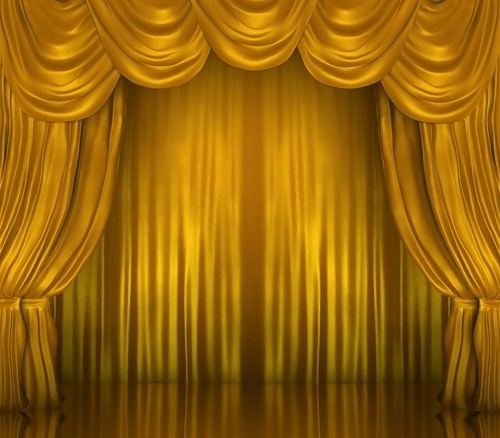 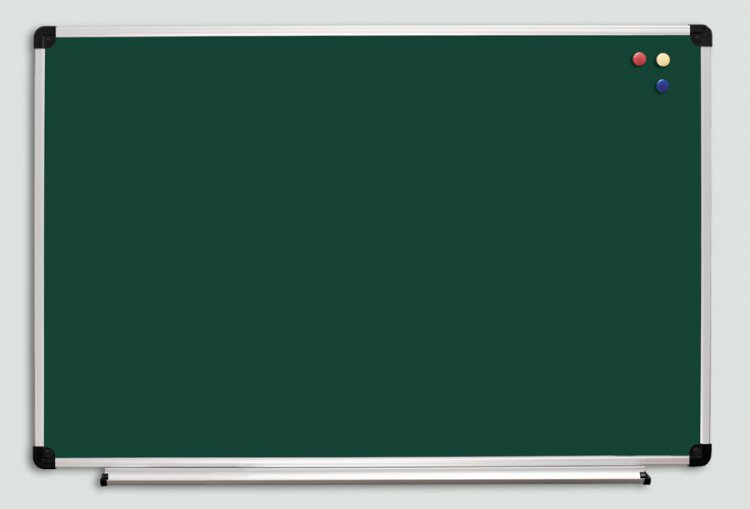 Школьный  театр
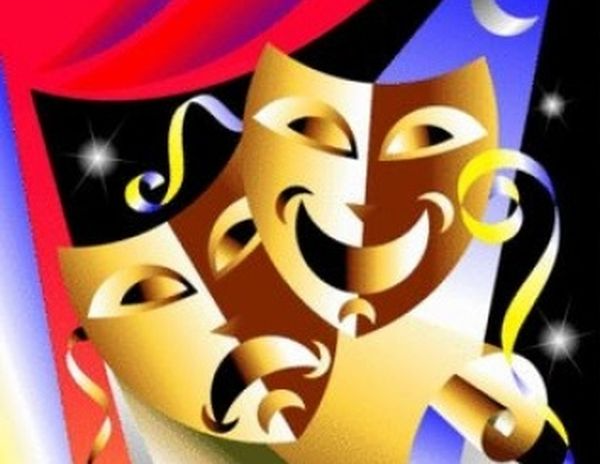 Уроки  Азбуки  театра
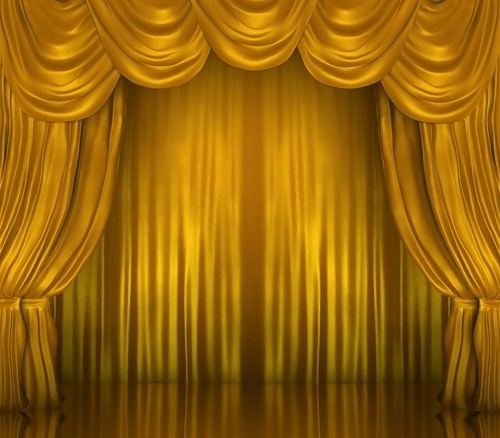 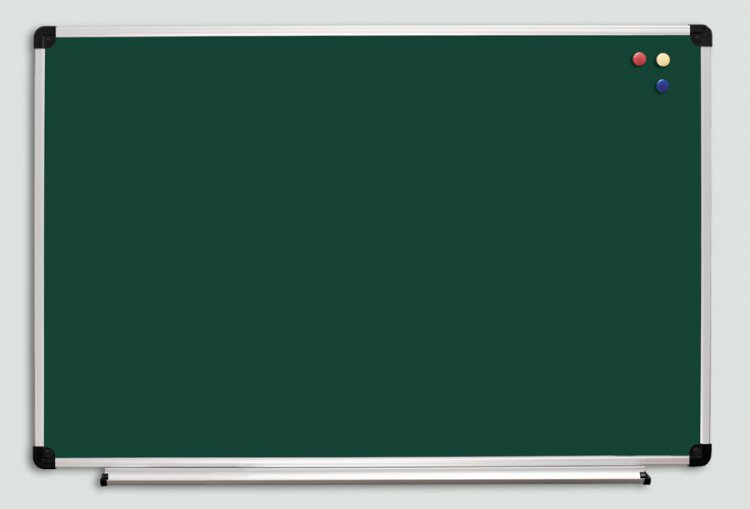 Уроки  Азбуки  театра
по  стихам С. Я. Маршака
1  отделение
2  отделение
1).  Вот
какой
рассеянный
1).  Детки
в   клетке
2).  Гости  
из   Англии
2).  Багаж
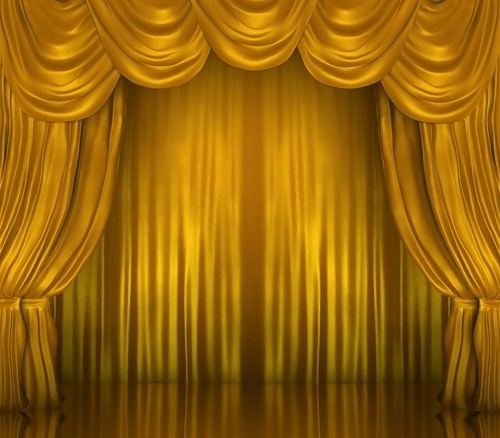 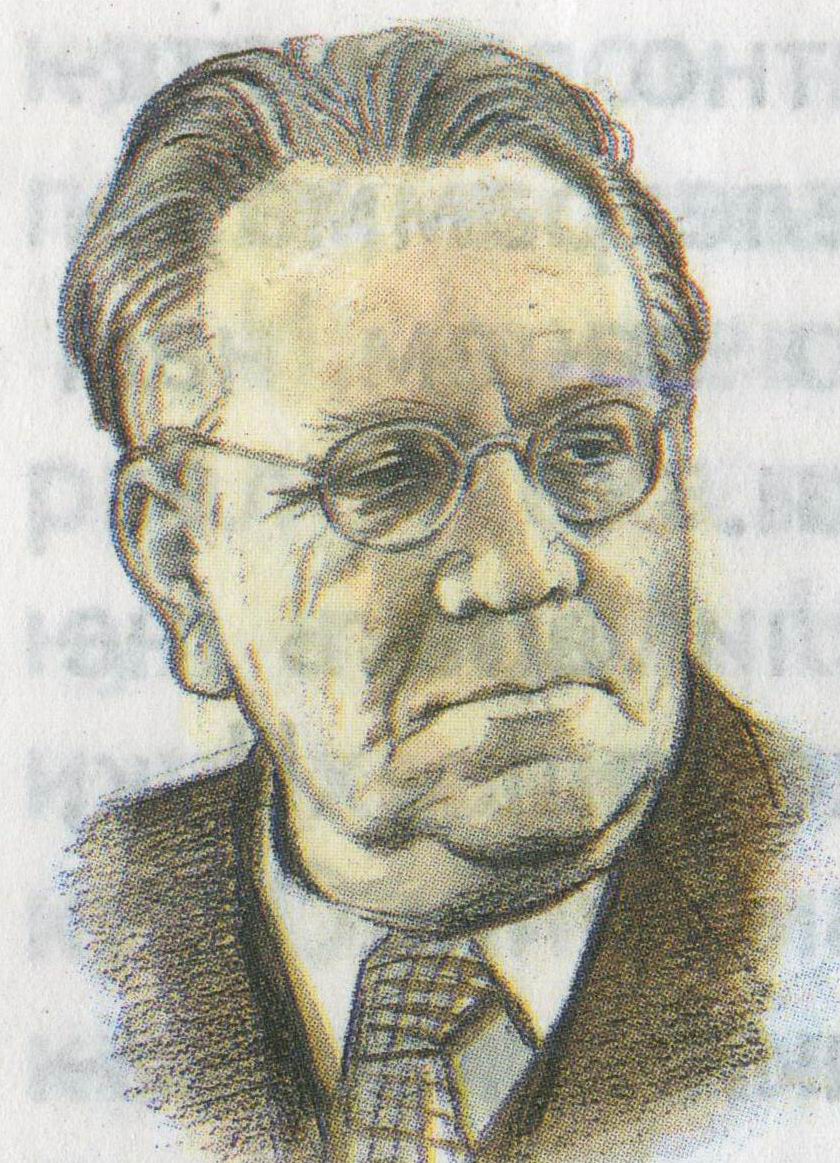 Самуил
Яковлевич
Маршак
(1887-1964)
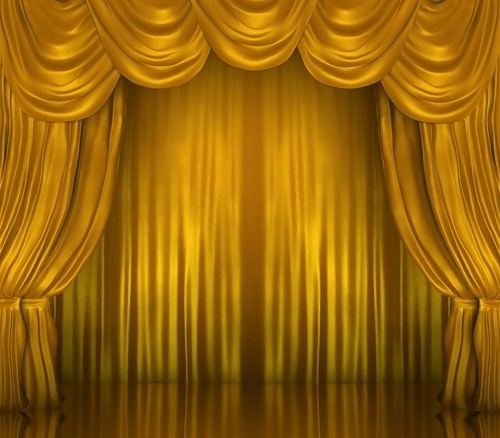 Урок 
Азбуки   театра
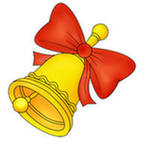 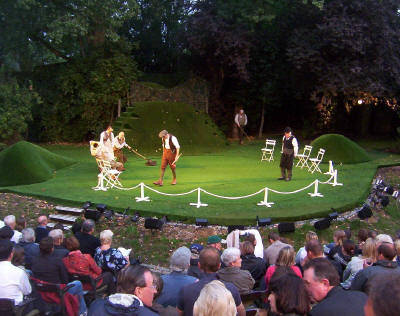 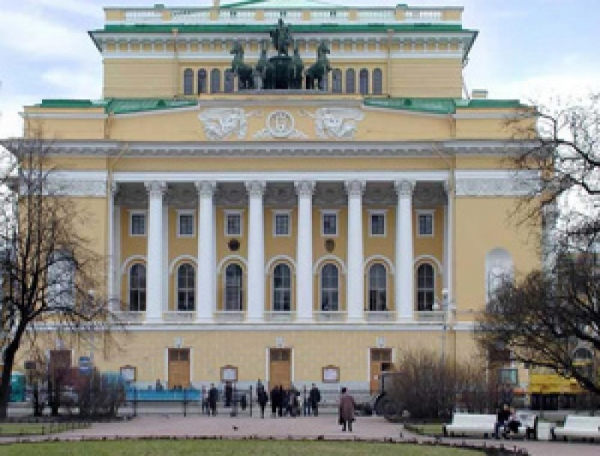 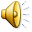 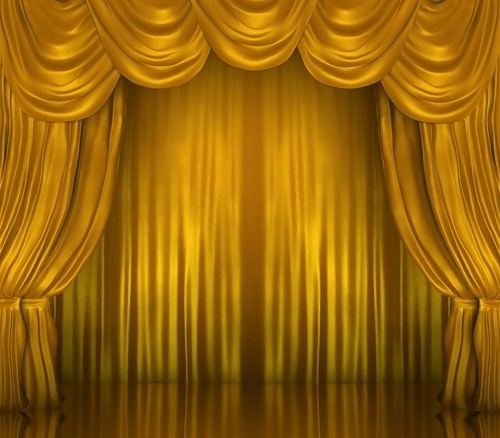 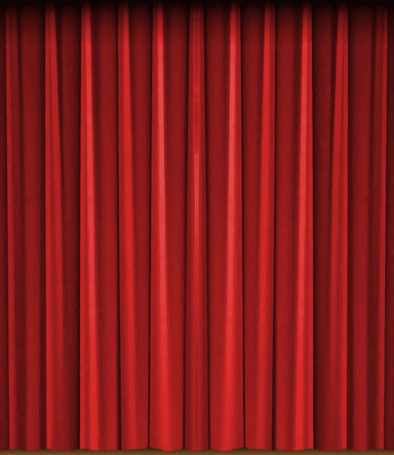 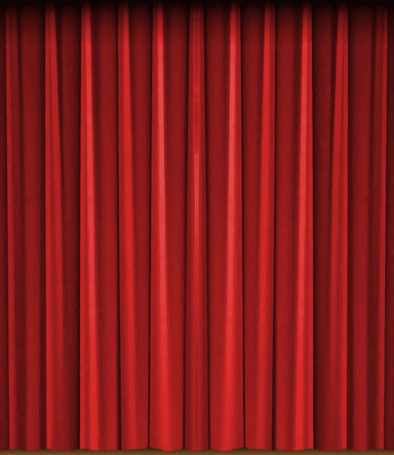 1   отделение
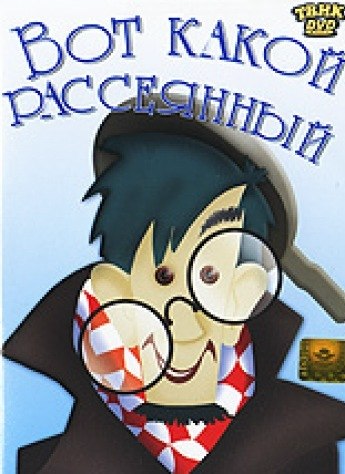 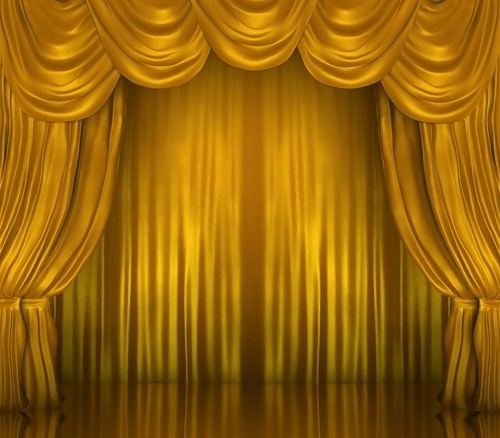 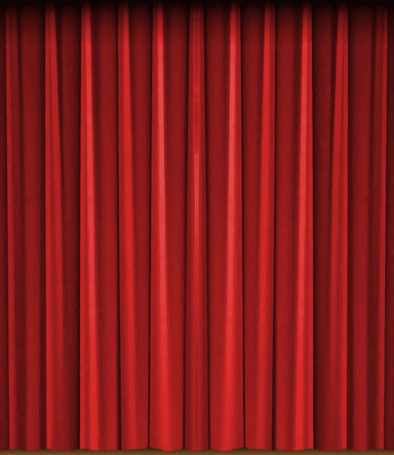 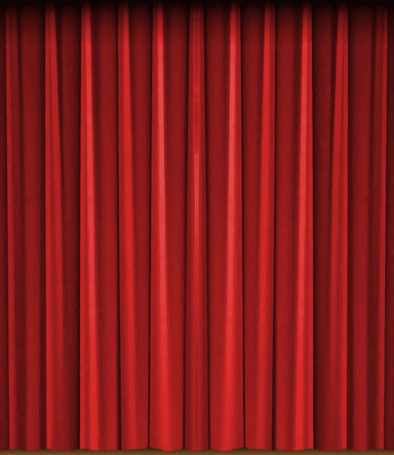 1   отделение
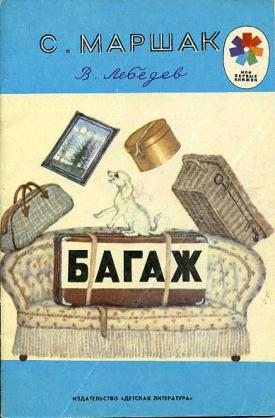 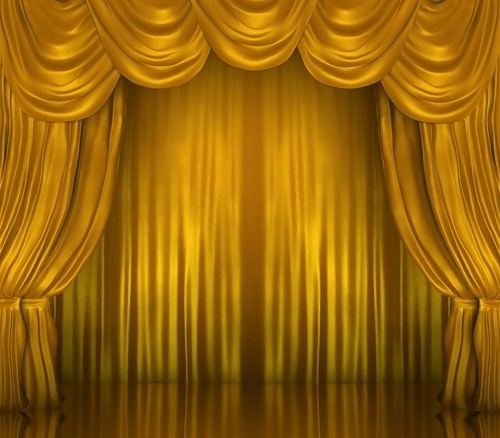 Антракт
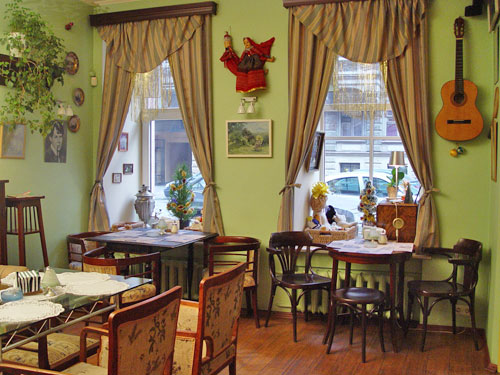 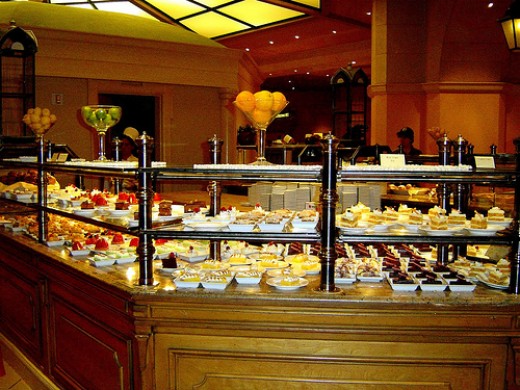 Буфет
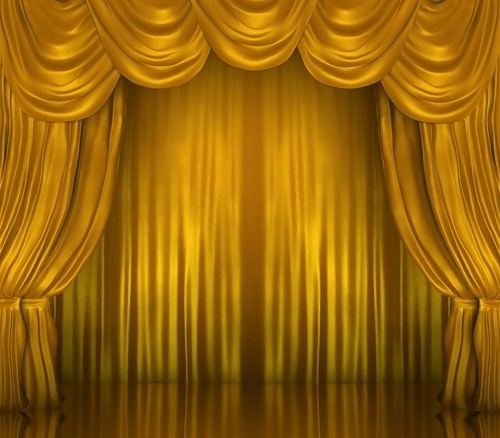 Урок 
Азбуки   театра
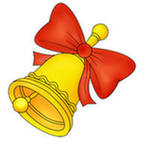 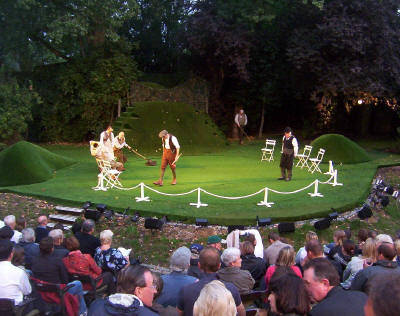 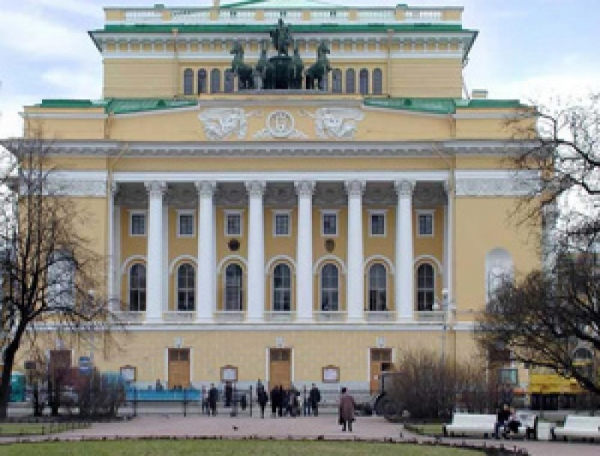 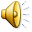 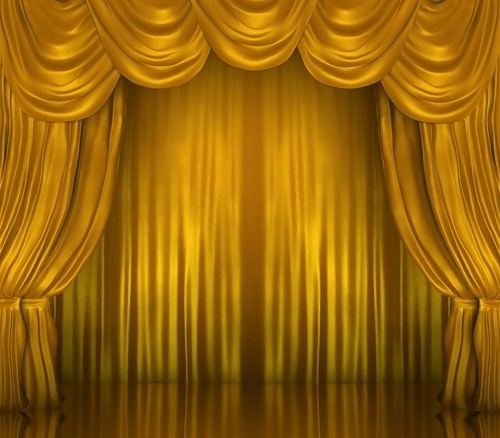 Урок 
Азбуки   театра
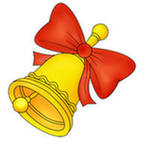 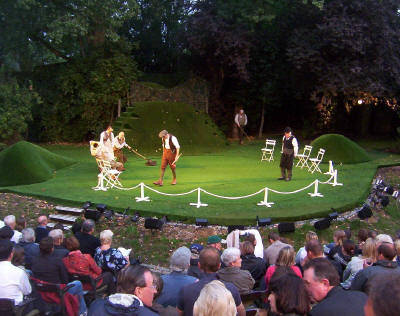 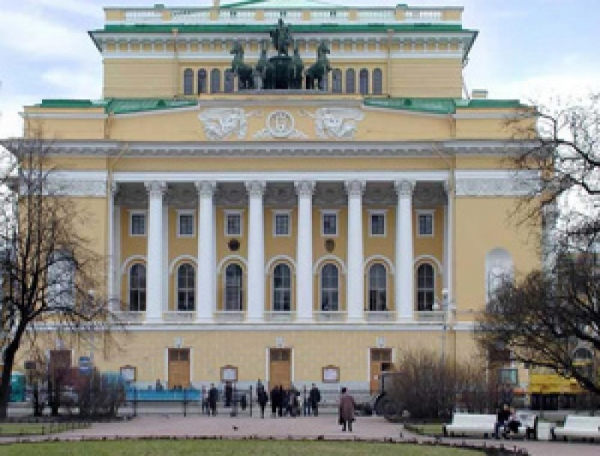 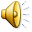 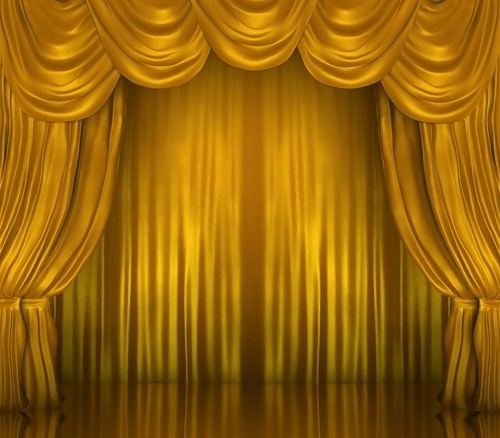 Урок 
Азбуки   театра
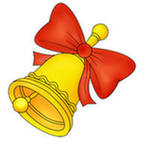 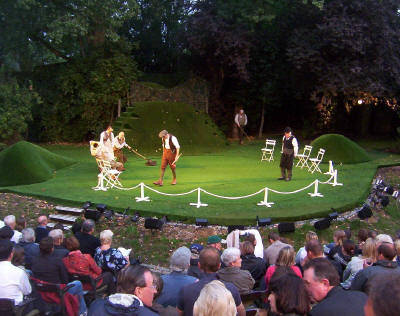 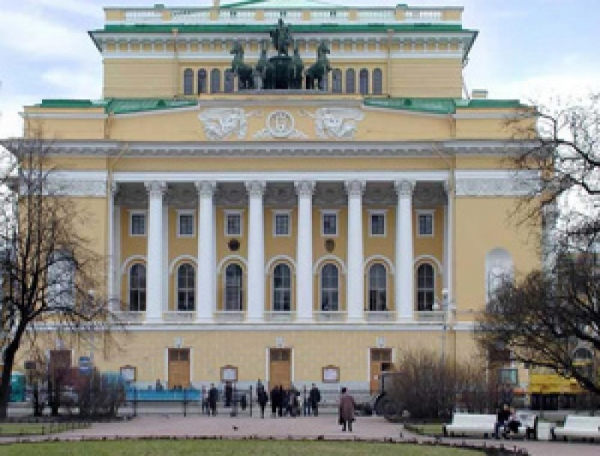 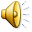 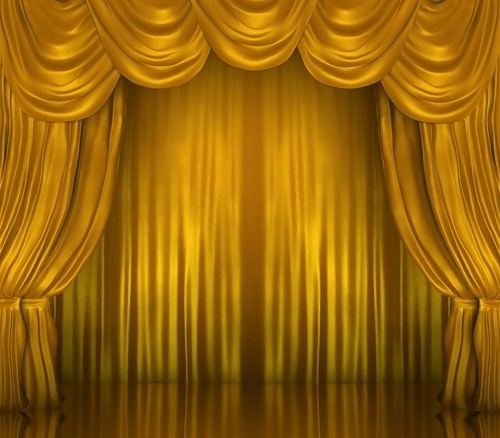 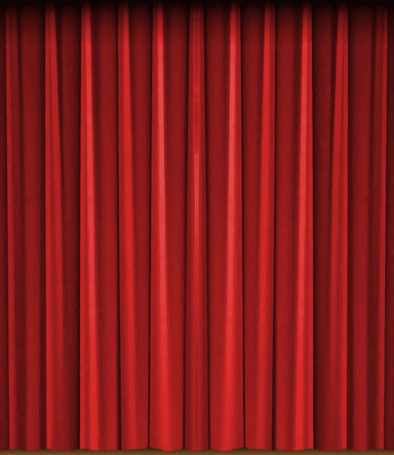 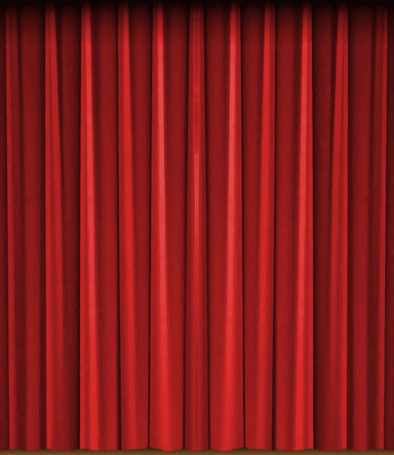 2   отделение
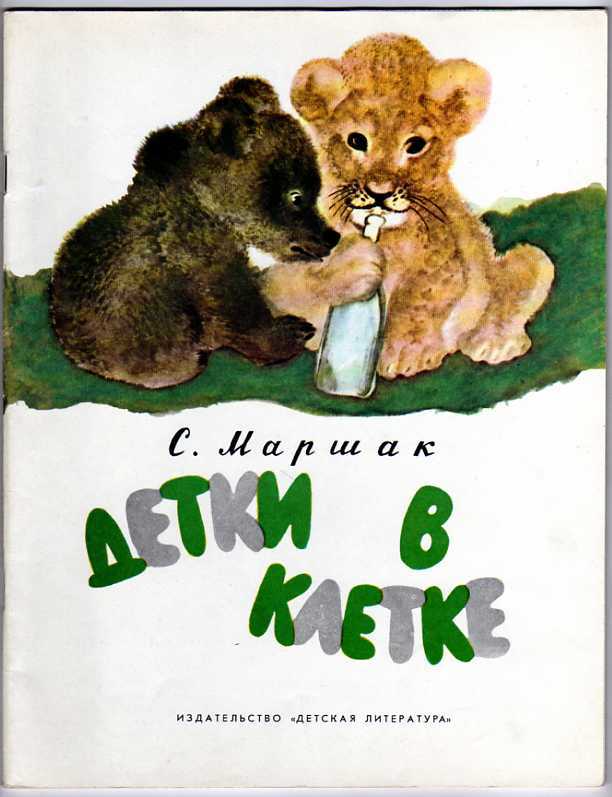 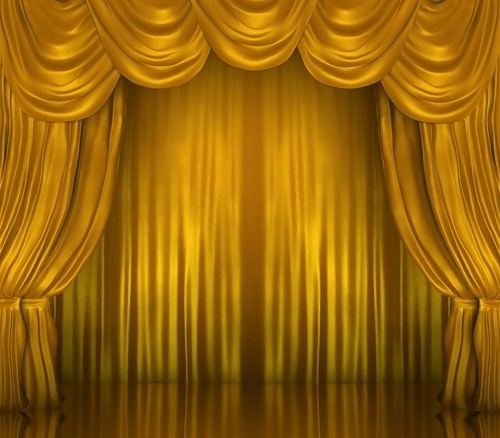 2   отделение
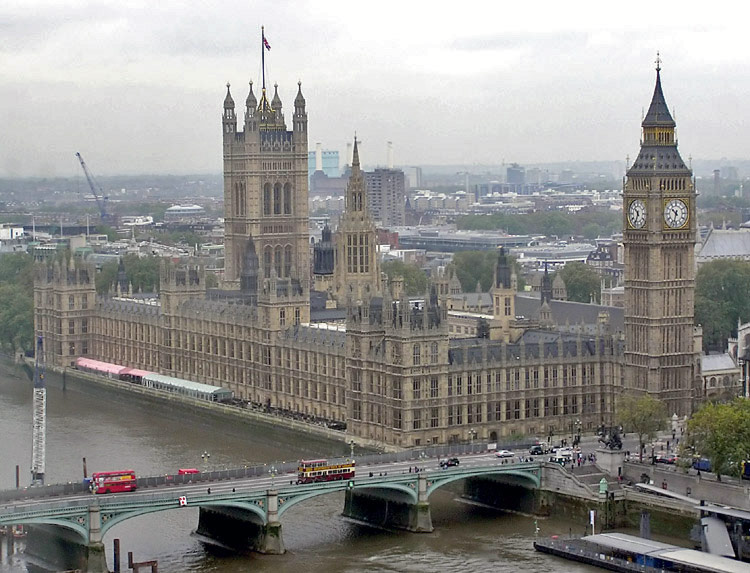 Гости   из   Англии
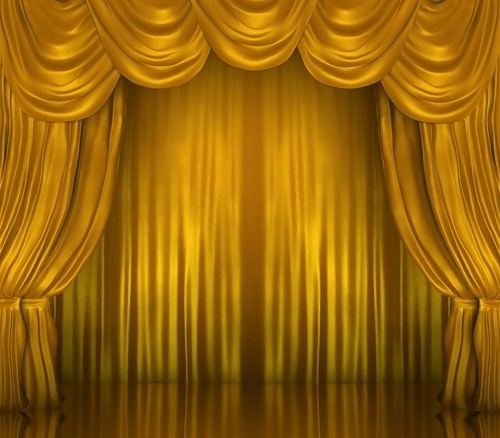 Урок 
Азбуки   театра
по стихам
С. Я. Маршака
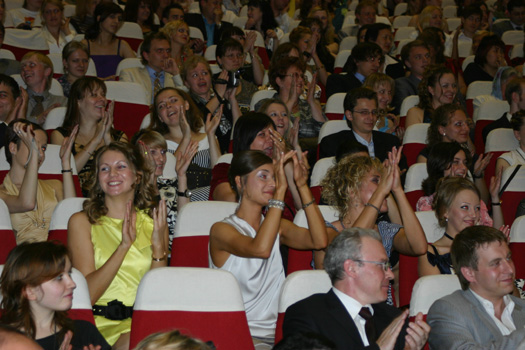 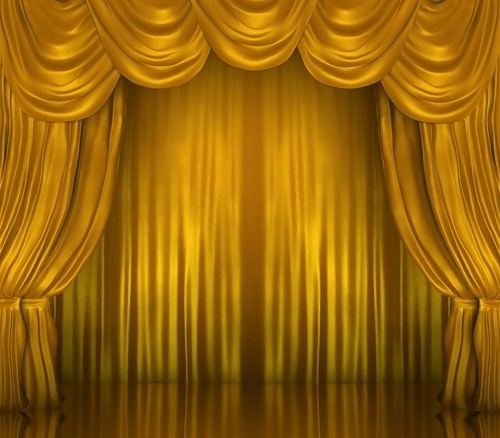 Что  объединяет все  эти  слова?
буфет   	     3 звонка
отделение
реквизит		сцена
костюмер
зрители		актёры
аплодисменты
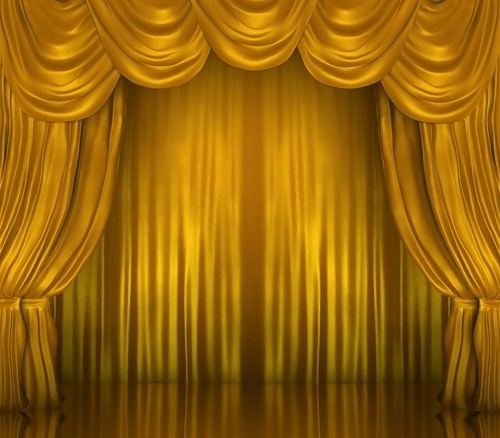 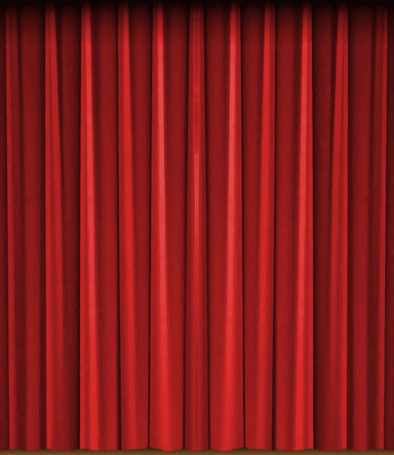 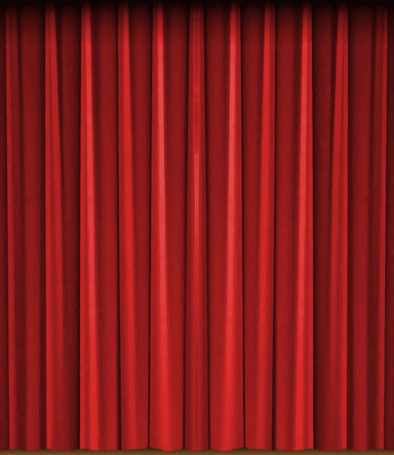 Что  объединяет все  эти  слова?
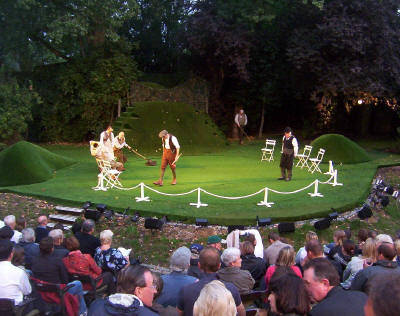 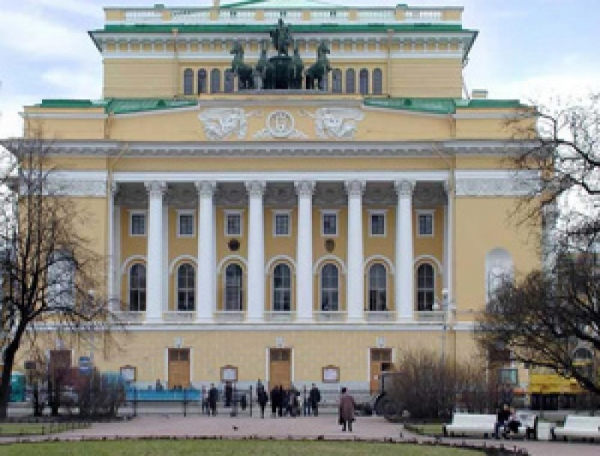 ТЕАТР